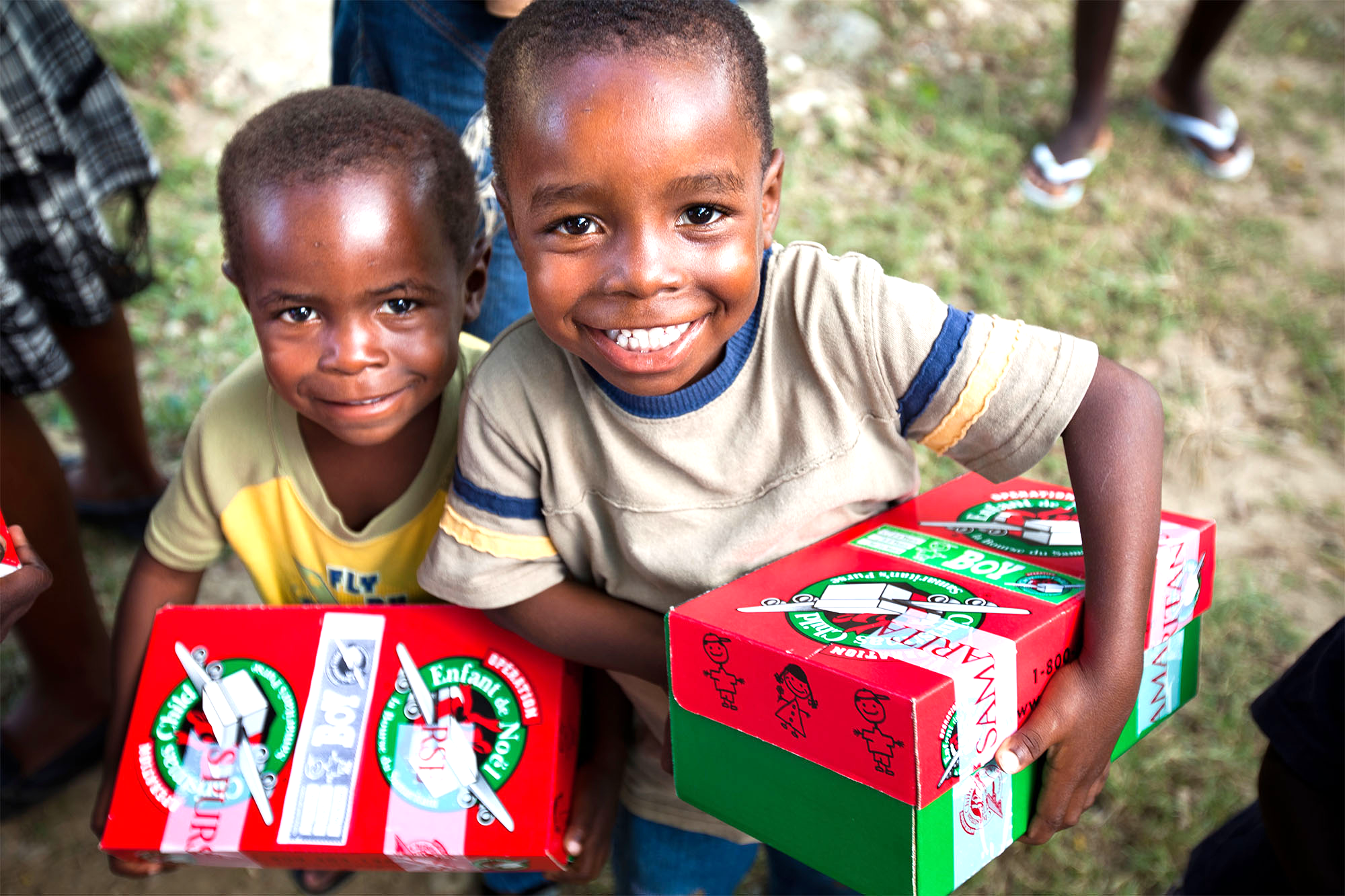 Operation Southwest
Gives
Operation Santa Claus• 2015
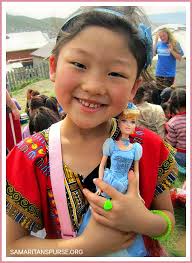 We have discussed the importance of opening our hearts & minds to the needs of others. Let us not be blind fish. A simple gift can have a profound impact.
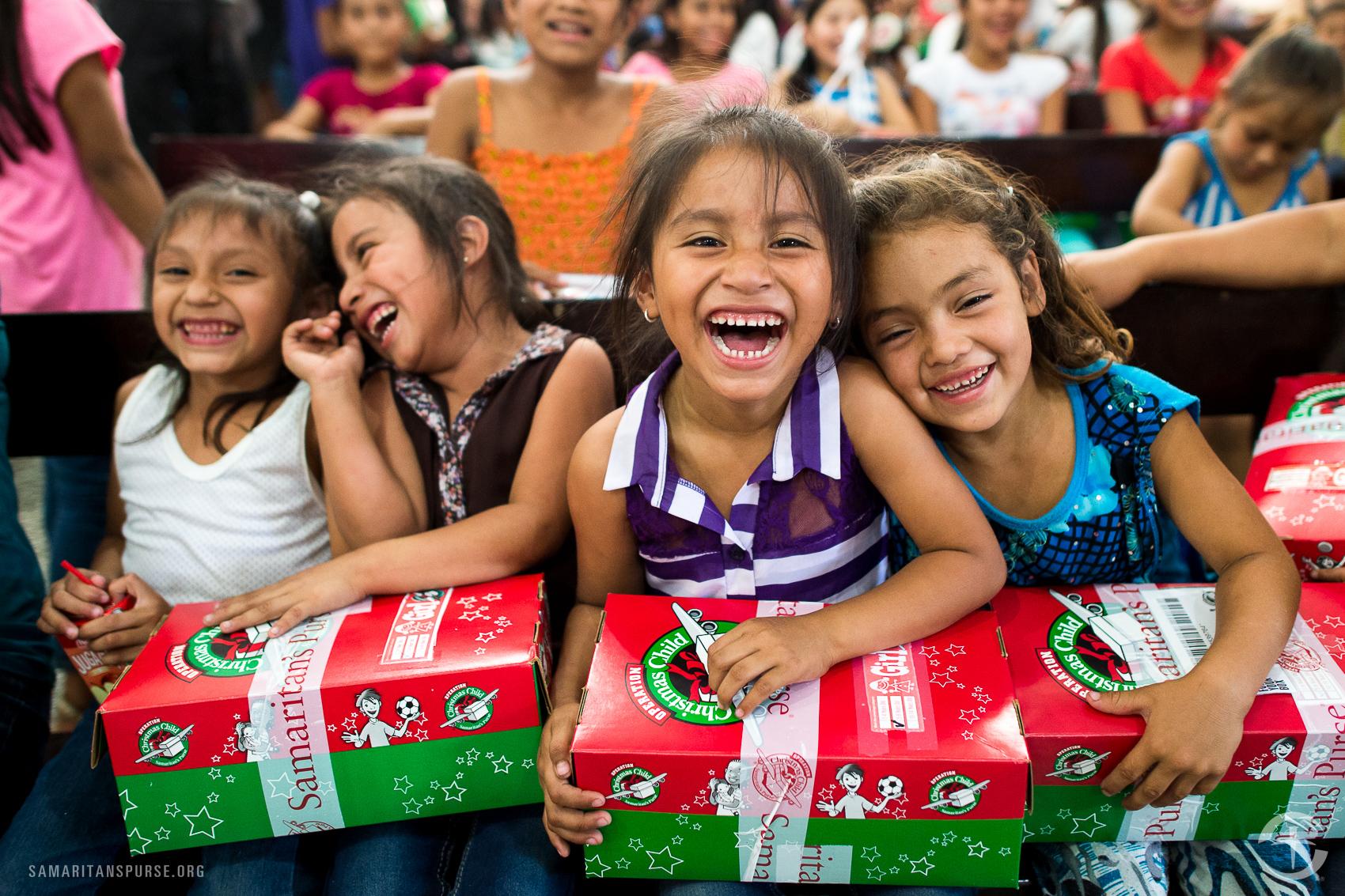 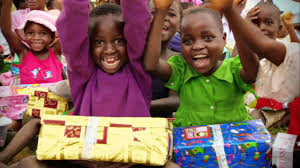 2.2 Billion Children in the World 
1 billion in poverty1 small act of kindness
Immeasurable ripple effect
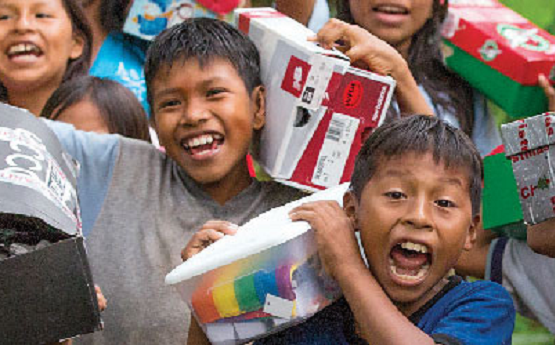 What to Pack?
Boys:

Toy cars, trains, trucks
Yo-Yo or slinky
Deflated ball with pump
Action Hero Figure
Musical Instrument
Stuffed Animal
Anything that lights up (include batteries if needed)
small books
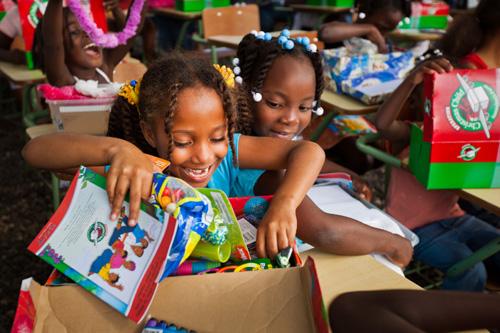 What to Pack?
Girls

Dolls of any kind
Dress up jewelry
Jump ropes
Stuffed animals
Musical instrument
Clothing or accessories
Small books
Stickers/coloring books
Hair accessories
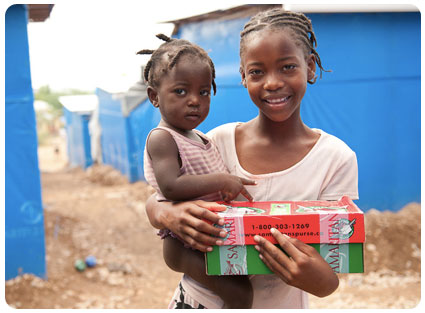 Meeting Needs
School supplies
Toiletries
Combs
Wash Clothes
Small items of clothing
Gloves
Hats
Socks
Sunglasses
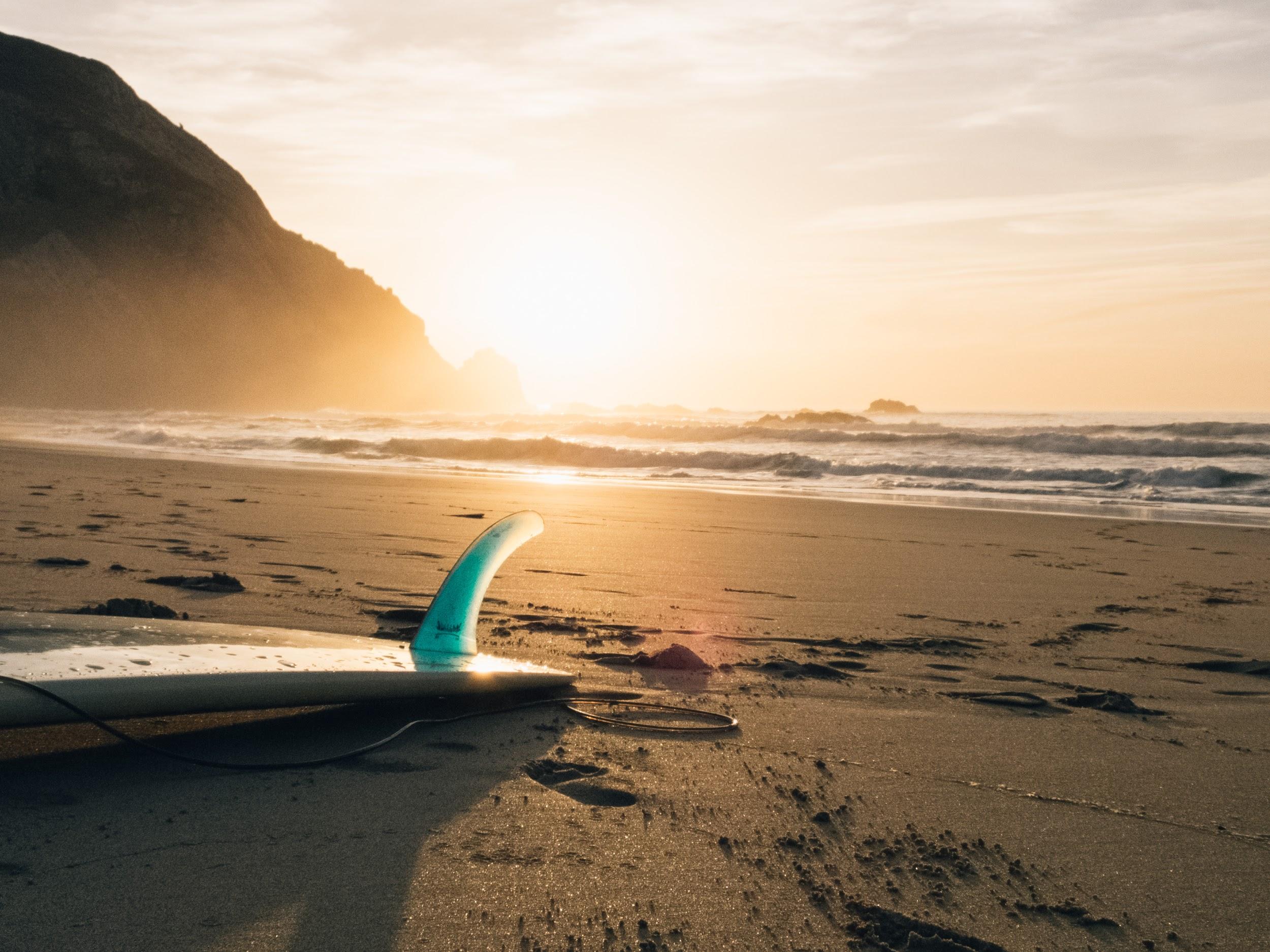 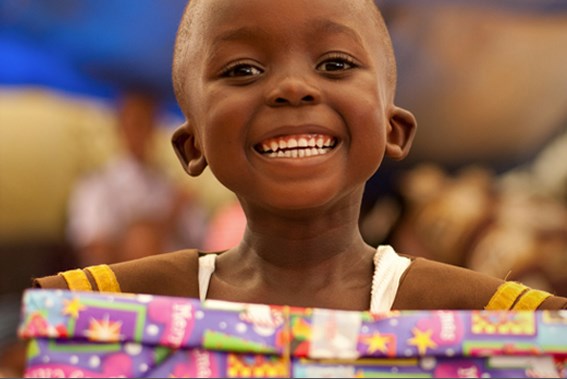 “It's not how much we give but how much love we put into giving.” -Mother Teresa
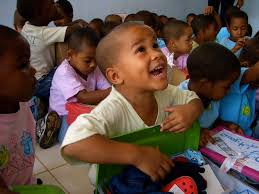 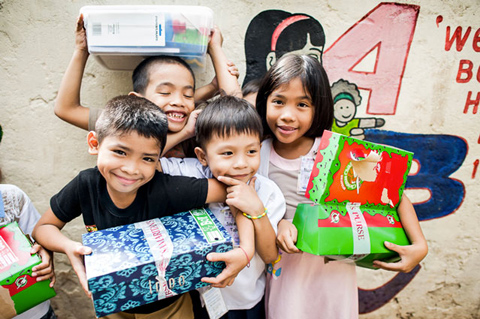 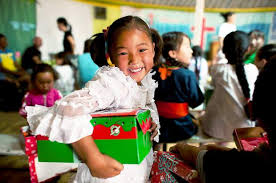 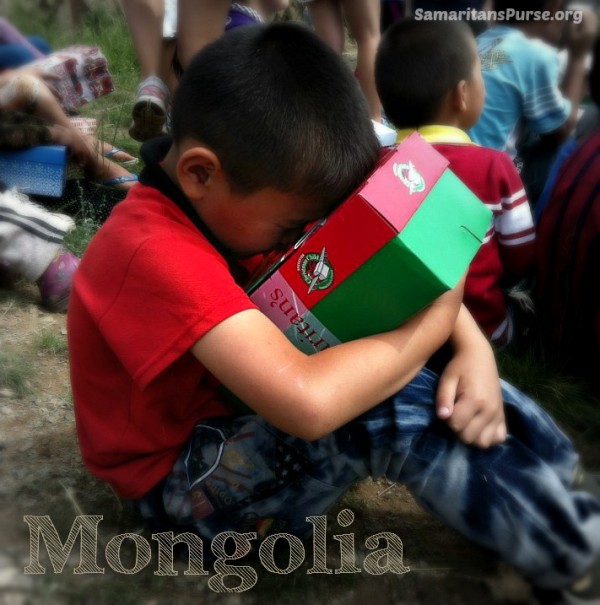 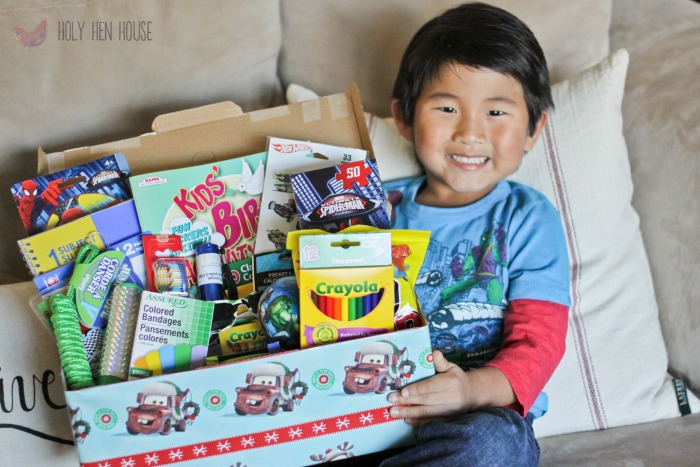 “We make a living by what we get. We make a life by what we give.” -Winston S. Churchill
“For it is in giving that we receive.” -Francis Assisi
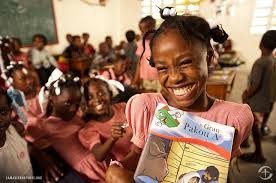 “No one is useless in this world who lightens the burdens of another.” -Charles Dickens
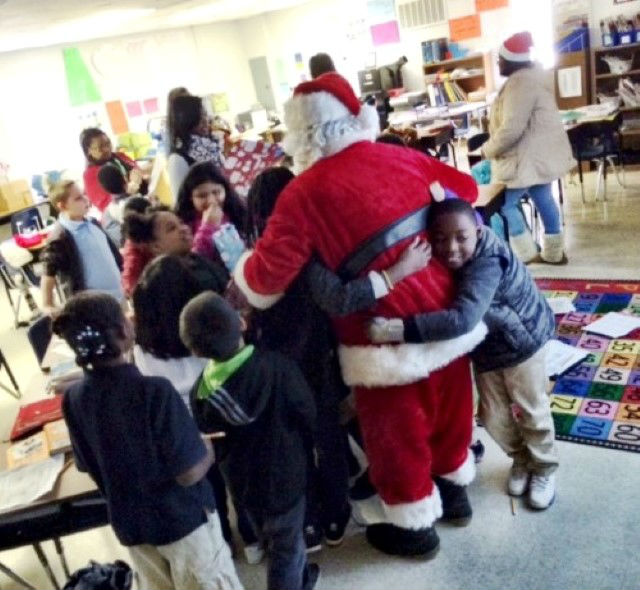 Hidden Valley Elementary
Charlotte, NC
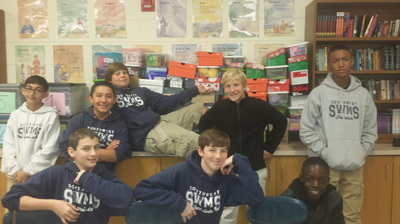 Monday
November 23rd
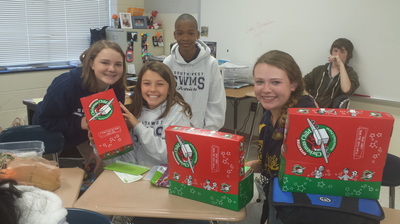 Snacks welcome
as we celebrate the joy
of giving
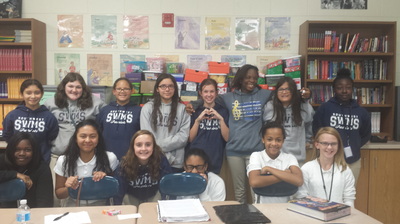